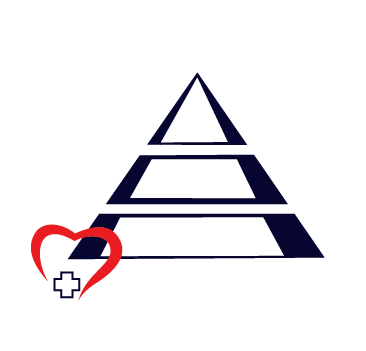 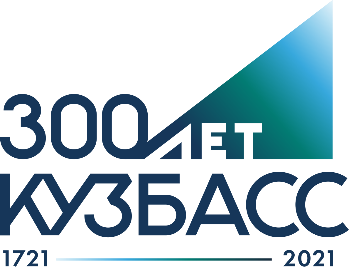 МИНСИТЕРСТВО ЗДРАВООХРАНЕНИЯ КУЗБАССА
Государственное бюджетное профессиональное образовательное учреждение
«КУЗБАССКИЙ МЕДИЦИНСКИЙ КОЛЛЕДЖ»
ОФОРМЛЕНИЕ / УПАКОВКА ПРОЕКТА

ШАБЛОН
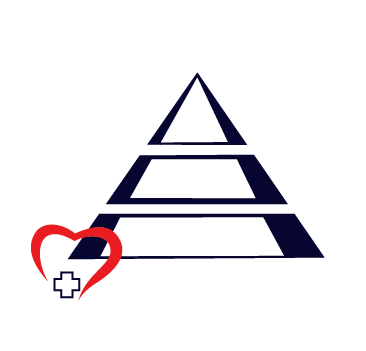 ГРИФ УТВЕРЖДЕНИЯ

КАРТОЧКА ПРОЕКТА
Карточка  проекта: 
Кем были поставлены цели проекта? 
Каковы причины/предпосылки для открытии данного проекта? (обоснование)
Каким образом данный проект влияет на вашего внутреннего/внешнего заказчика?
Достижению каких целей учреждения способствует данный проект? Каким образом?
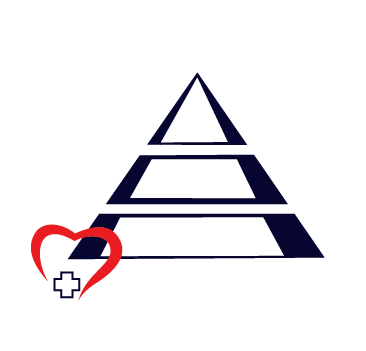 КОМАНДА ПРОЕКТА
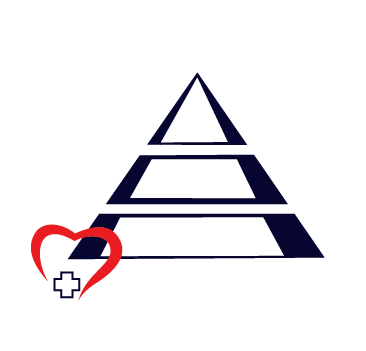 Карта потока создания ценности текущего состояния процесса
Сбор данных: 
Каким образом вы определили потребности/проблемы внутреннего или внешнего заказчика, решить которые позволит данный проект ?
 Каким образом проводился сбор данных в текущем состоянии? 
Какие инструменты использовались? (картирование, диаграмма Спагетти, диаграмма Исикава, диаграмма Паретто, метод 5 Почему, причинно-следственная диаграмма);
Кем проводился сбор данных в текущем состоянии?
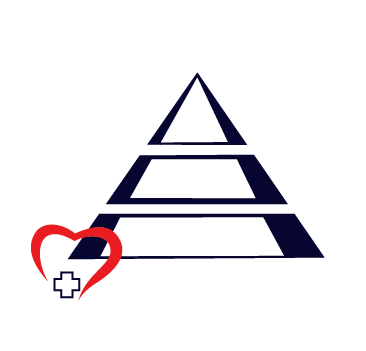 Карта потока создания ценности текущего состояния процесса
Как проводились замеры?
 «Ярмарка ежей»: какие проблемы (ежи) обозначались в текущем состоянии? Как группировались?
 Как определялась первопричина проблем? Факторы риска?
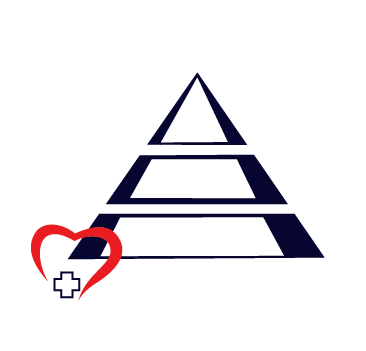 Карта потока создания ценности целевого состояния процесса
Как формировалась карта целевого состояния? 
Каким образом осуществлялся поиск решений и ликвидации причин несоответствий текущего и целевого состояния?
Соответствует ли карта целевого состояния цели проекта в целом?
Уровень оригинальности решений по способам реализации проекта.
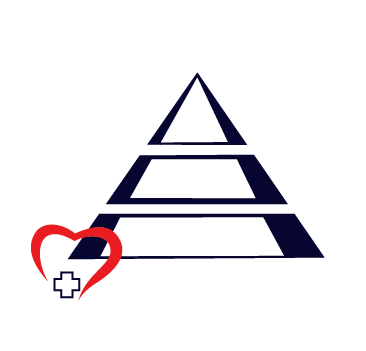 Пирамида проблем
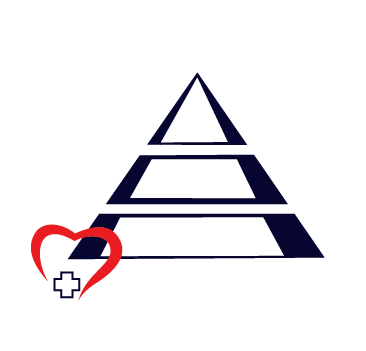 ГРИФ УТВЕРЖДЕНИЯ
План мероприятий по реализации проекта 
или 
дорожная карта проекта
Выработка решений : 
- Какие были приняты решения для устранения несоответствий?
- Каким образом подготовлен план мероприятий? (диаграмма Ганта, дорожная карта и т.д.)
- Каким образом планировались ресурсы для реализации проекта ? Затратность проекта:
- Какие инструменты или методы использовались для достижения целевого состояния? (ТРМ, Канбан, 5с, SMED и др)
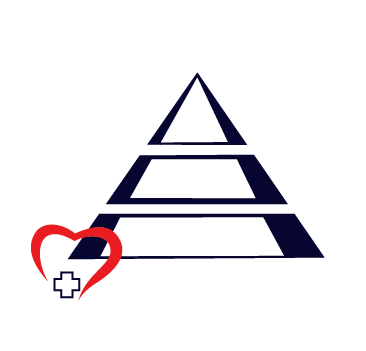 Информация показателей изменений после реализации проекта 
«Было» / «Стало» 
(таблицы, графики, фото и др.)
Продукт проекта:
Достигнутые измеримые результаты проекта
Какие были определены показатели или ключевые индикаторы для контроля за ходом проекта?
 Реальный продукт проекта (стандарт, СОК, алгоритм, визуализированная инструкция и др.)
 Как результат реализации проекта повлиял на внутренних/внешних заказчиков? 
Какие эффекты (ожидаемые и неожиданные) достигнуты?
 Соблюдение сроков реализации проектов 
Социальная значимость проекта
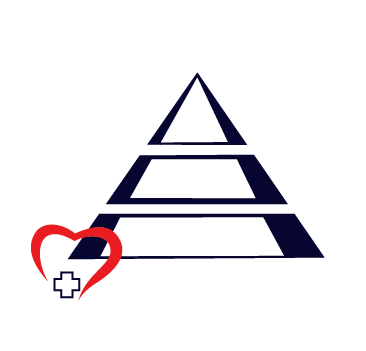 МОНИТОРИНГ УСТОЙЧИВОСТИ ИЗМЕНЕНИЙ (ДЛЯ ЗАКРЫТЫХ ПРОЕКТОВ)
ДИАГРАММЫ, ГРАФИКИ ПРОЦЕССОВ, ПОКАЗАТЕЛЕЙ